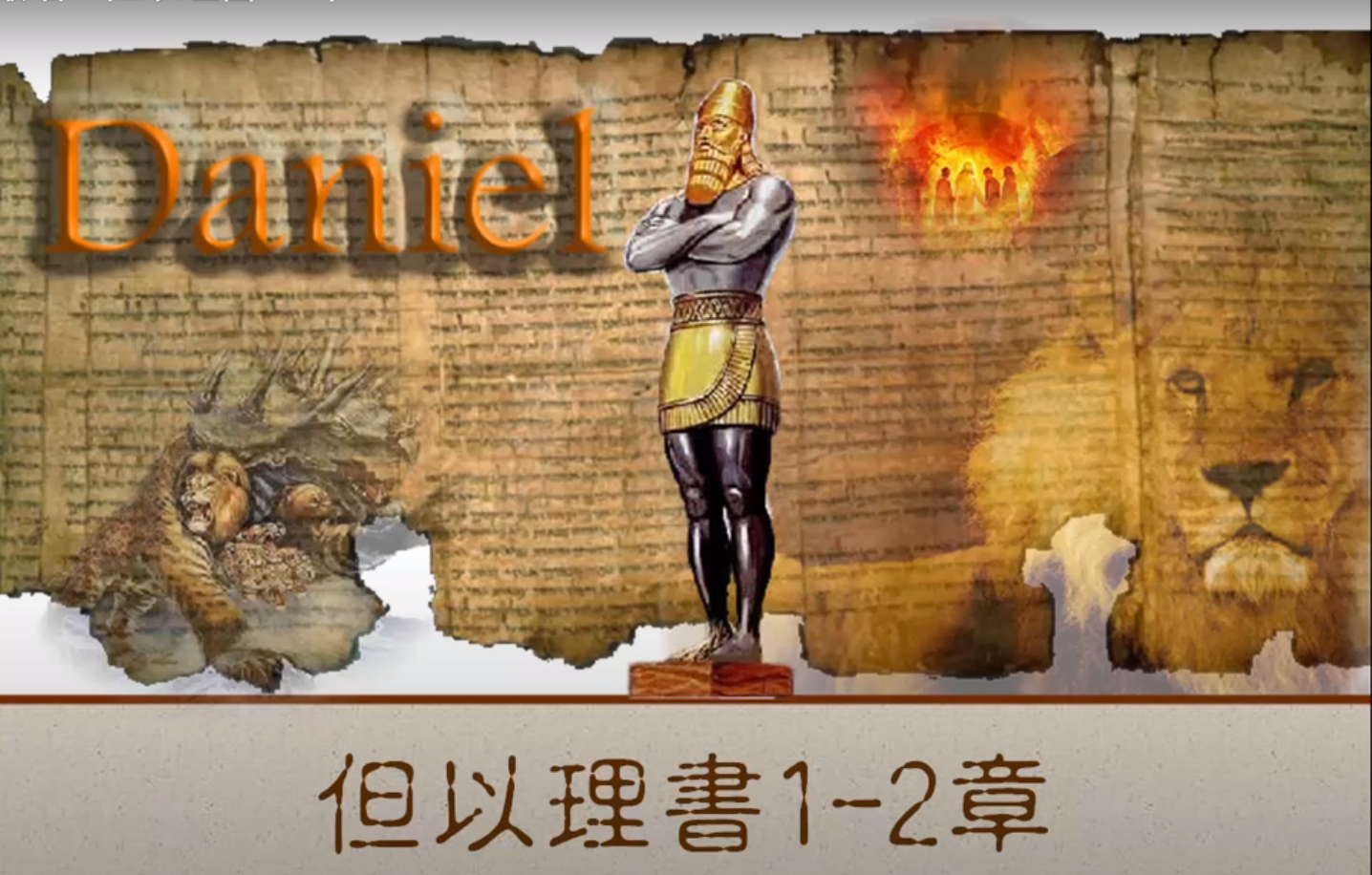 但以理書
第一章
撒母耳記上
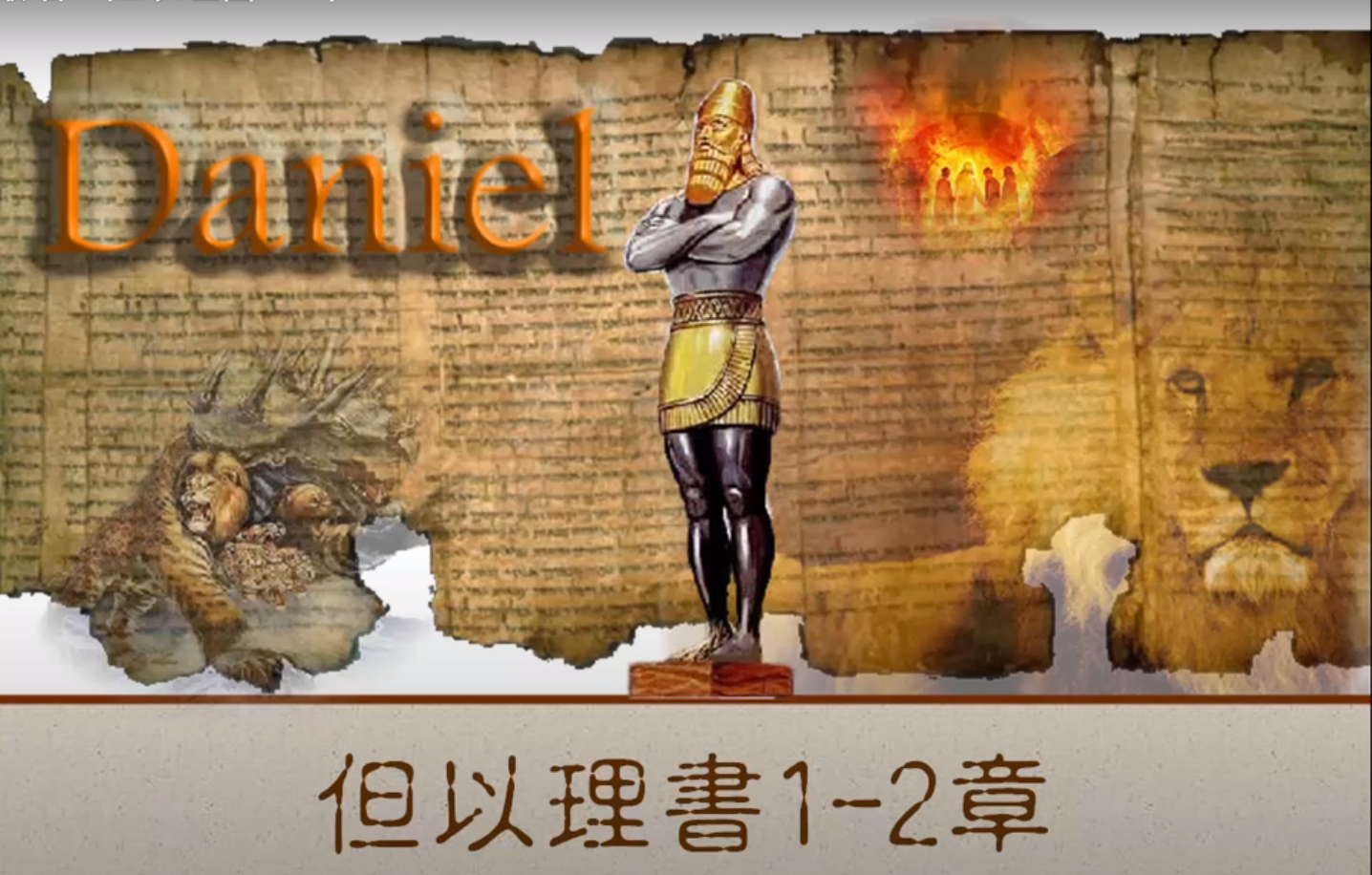 1 猶大王約雅敬在位第三年，巴比倫王尼布甲尼撒來到耶路撒冷，將城圍困。 2主將猶大王約雅敬，並神殿中器皿的幾分交付他手。他就把這器皿帶到示拿地，收入他神的廟裏，放在他神的庫中。3王吩咐太監長亞施毗拿，從以色列人的宗室和貴冑中帶進幾個人來， 4就是年少沒有殘疾、相貌俊美、通達各樣學問、知識聰明俱備、足能侍立在王宮裏的，要教他們迦勒底的文字言語。 5王派定將自己所用的膳和所飲的酒，每日賜他們一分，養他們三年。滿了三年，好叫他們在王面前侍立。 6他們中間有猶大族的人：但以理、哈拿尼雅、米沙利、亞撒利雅。 7太監長給他們起名：稱但以理為伯提沙撒，稱哈拿尼雅為沙得拉，稱米沙利為米煞，稱亞撒利雅為亞伯尼歌。
撒母耳記上
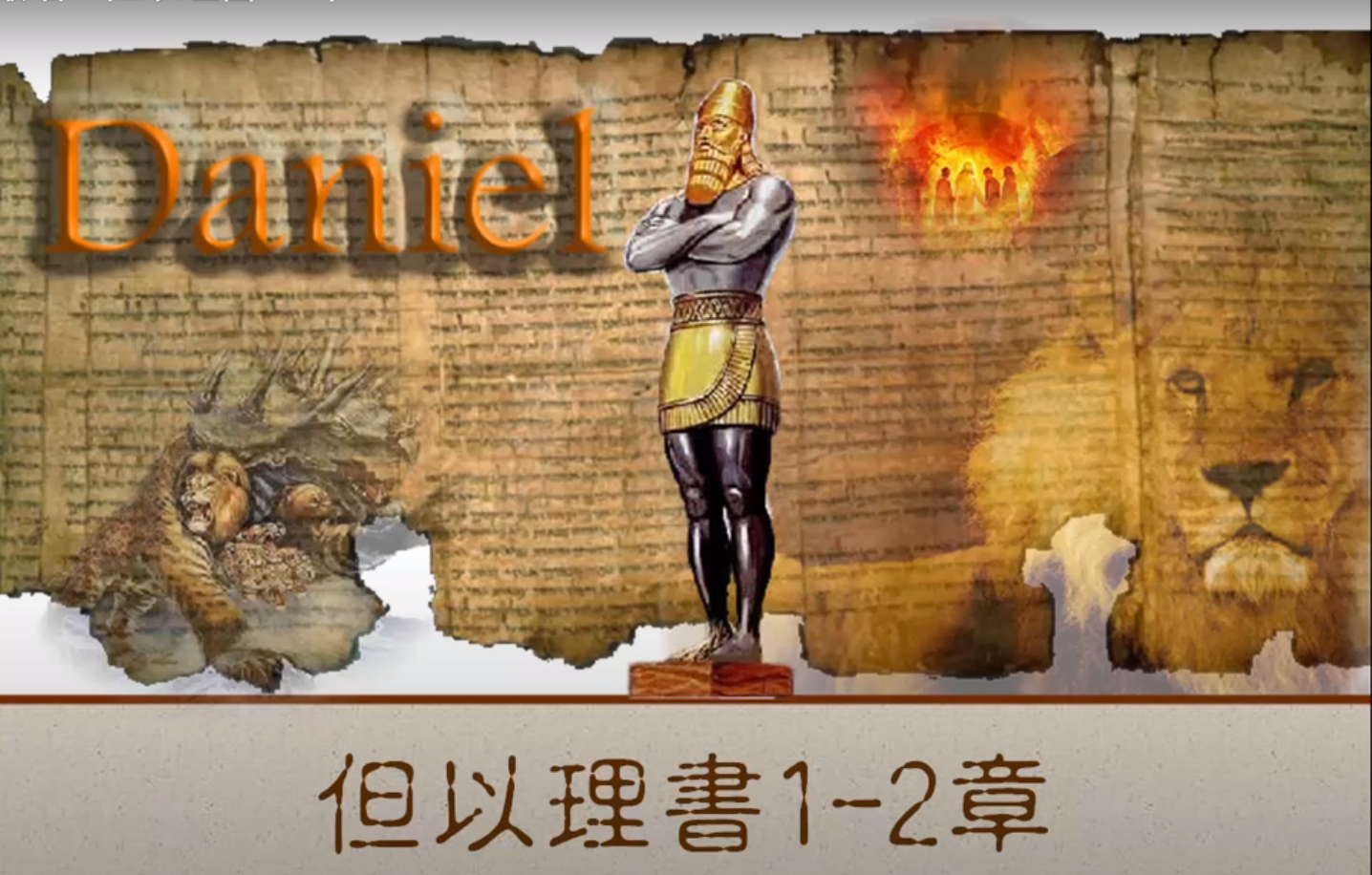 8 但以理卻立志不以王的膳和王所飲的酒玷污自己，所以求太監長容他不玷污自己。 9神使但以理在太監長眼前蒙恩惠，受憐憫。 10太監長對但以理說：「我懼怕我主我王，他已經派定你們的飲食，倘若他見你們的面貌比你們同歲的少年人肌瘦，怎麼好呢？這樣，你們就使我的頭在王那裏難保。」 11但以理對太監長所派管理但以理、哈拿尼雅、米沙利、亞撒利雅的委辦說： 12「求你試試僕人們十天，給我們素菜吃，白水喝， 13然後看看我們的面貌和用王膳那少年人的面貌，就照你所看的待僕人吧！」
14委辦便允准他們這件事，試看他們十天。 15過了十天，見他們的面貌比用王膳的一切少年人更加俊美肥胖。 16於是委辦撤去派他們用的膳，飲的酒，給他們素菜吃。
撒母耳記上
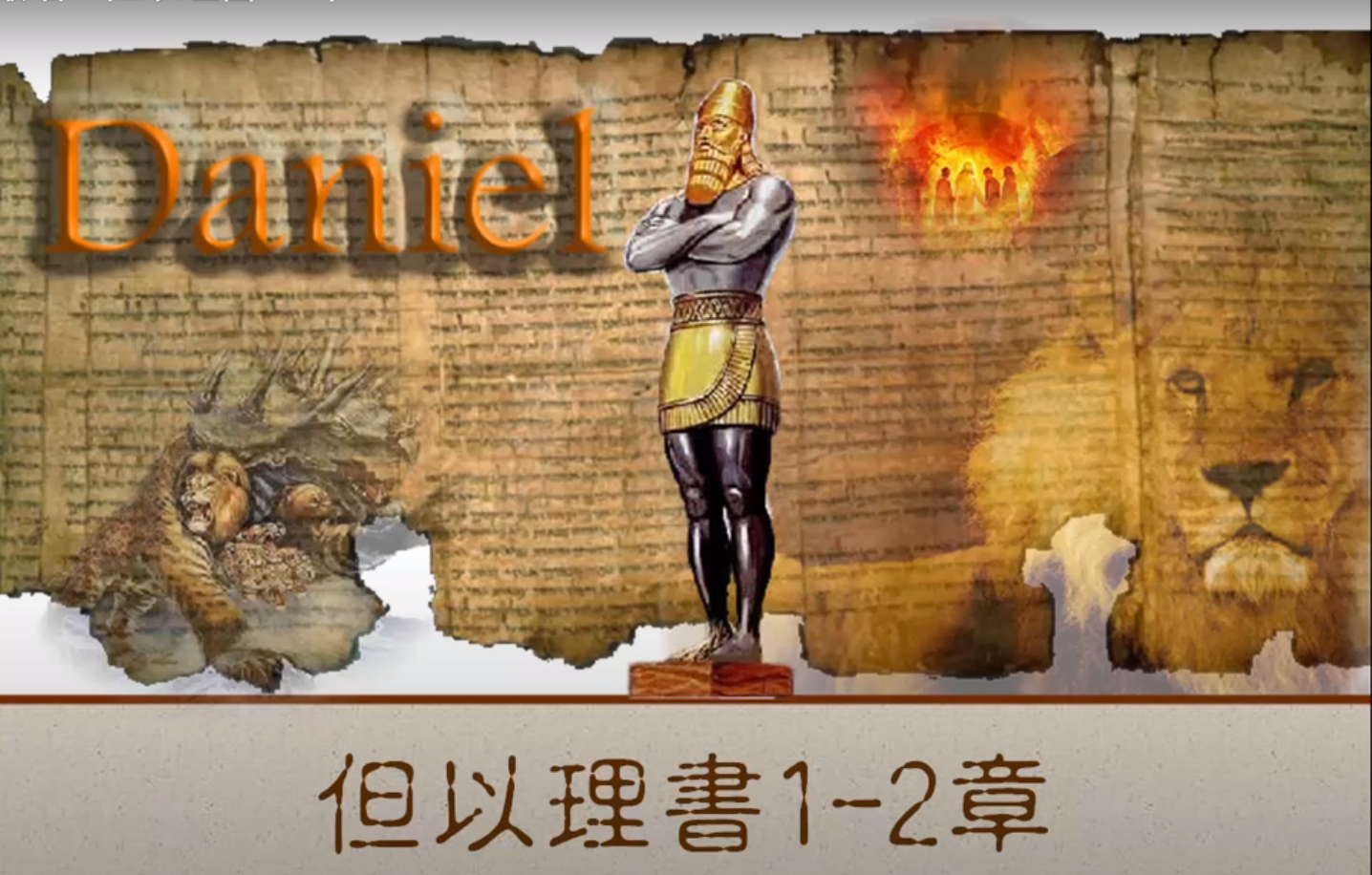 17這四個少年人，神在各樣文字學問（學問：原文是智慧）上賜給他們聰明知識；但以理又明白各樣的異象和夢兆。
18 尼布甲尼撒王預定帶進少年人來的日期滿了，太監長就把他們帶到王面前。 19王與他們談論，見少年人中無一人能比但以理、哈拿尼雅、米沙利、亞撒利雅，所以留他們在王面前侍立。 20王考問他們一切事，就見他們的智慧聰明比通國的術士和用法術的勝過十倍。 21到居魯士王元年，但以理還在。
撒母耳記上
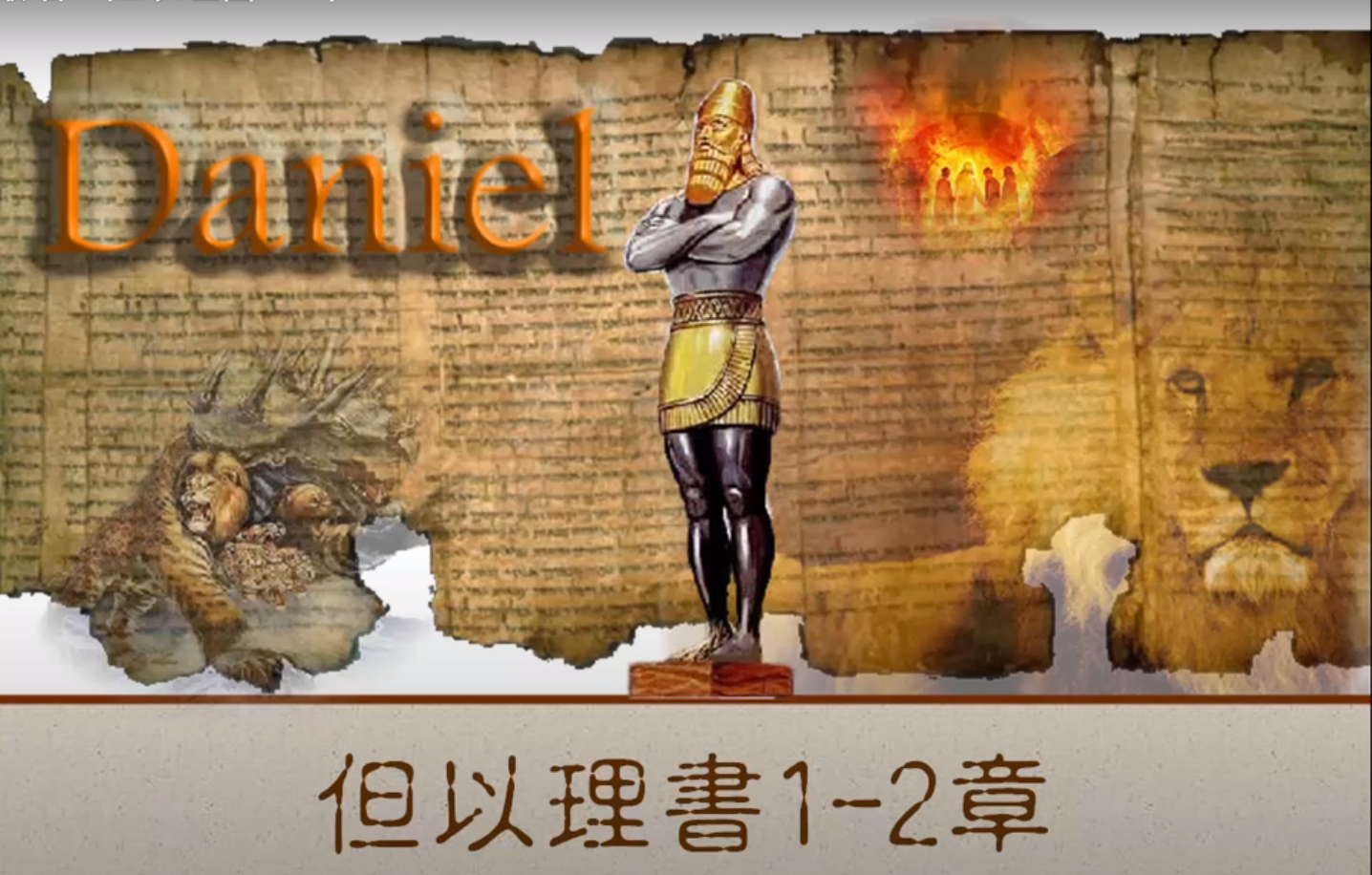 結構：
引言 歷史背景，尼布甲尼撒得勝並掳掠耶路撒冷 （1～2節） 
但以理和三友被选入宫受训(3～7節)
但以理和三友拒用王膳（ 8～16 節）
但以理和三友敬虔的結果（17～21節）

鑰節：8 但以理卻立志不以王的膳和王所飲的酒玷污自己，所以求太監長容他不玷污自己。
撒母耳記上
引言尼布甲尼撒得勝並掳掠耶路撒冷 （1～2節)
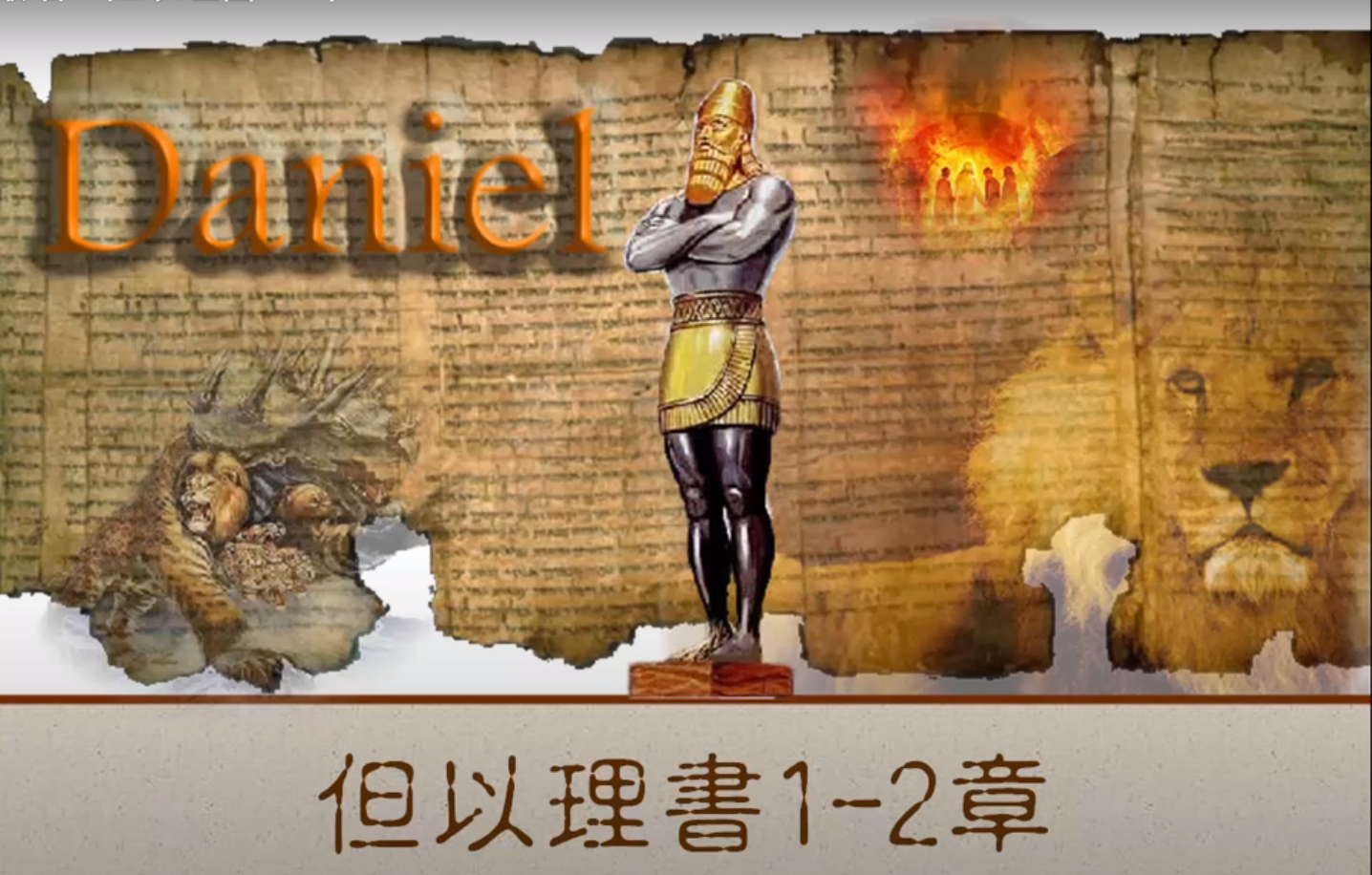 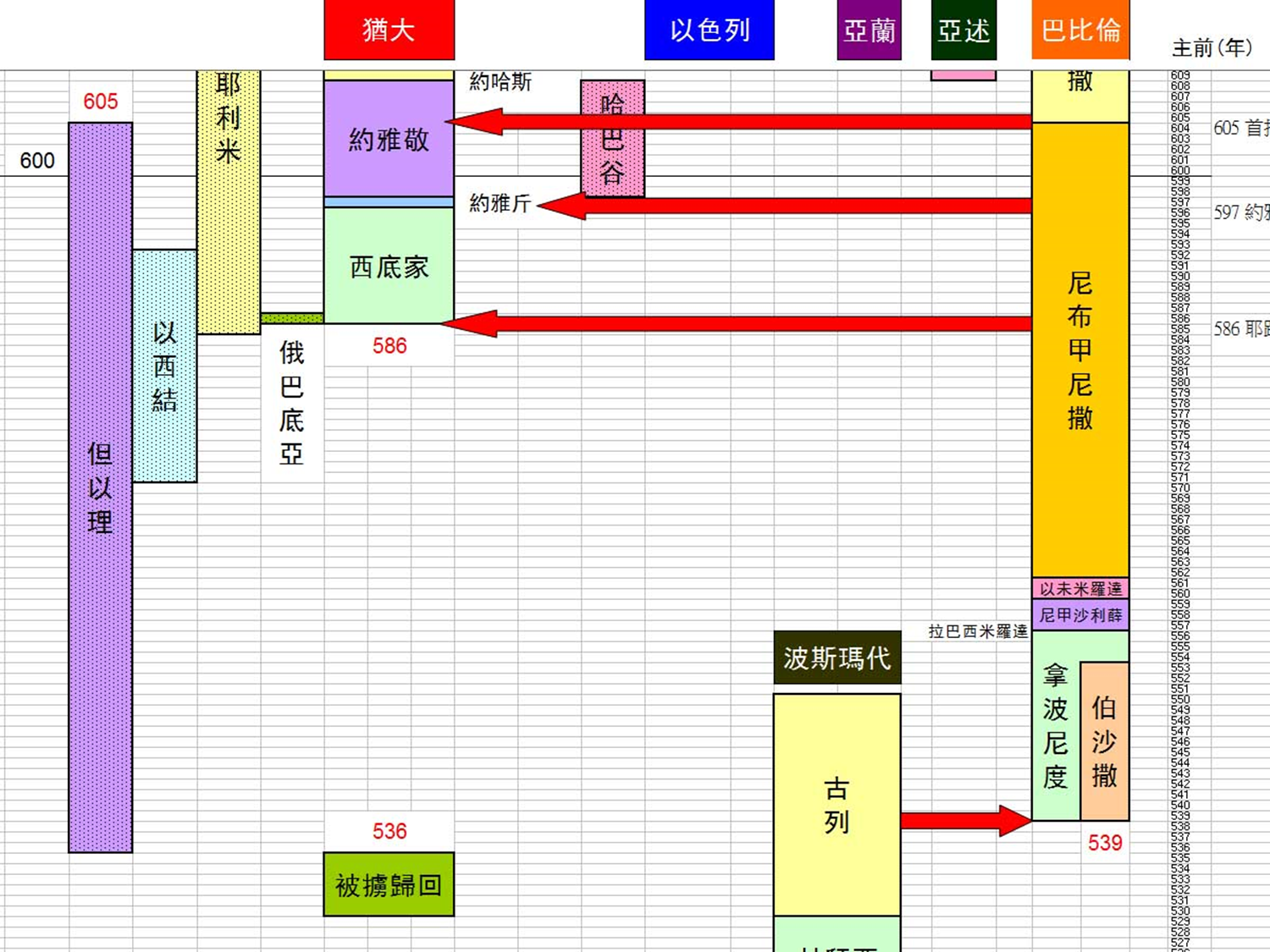 撒母耳記上
巴比倫
古名巴別，為巴別塔的所在，位於示拿地。
後來該地區被稱作迦勒底，巴比倫為其中的一座城。
其國勢強盛後，被稱為巴比倫帝國。
在聖經中預表敵擋神的系統，與耶路撒冷相對。
在啟示錄中，巴比倫分為宗教的巴比倫、經濟的巴比倫和政治的巴比倫，在基督再來前都先後沉淪了。
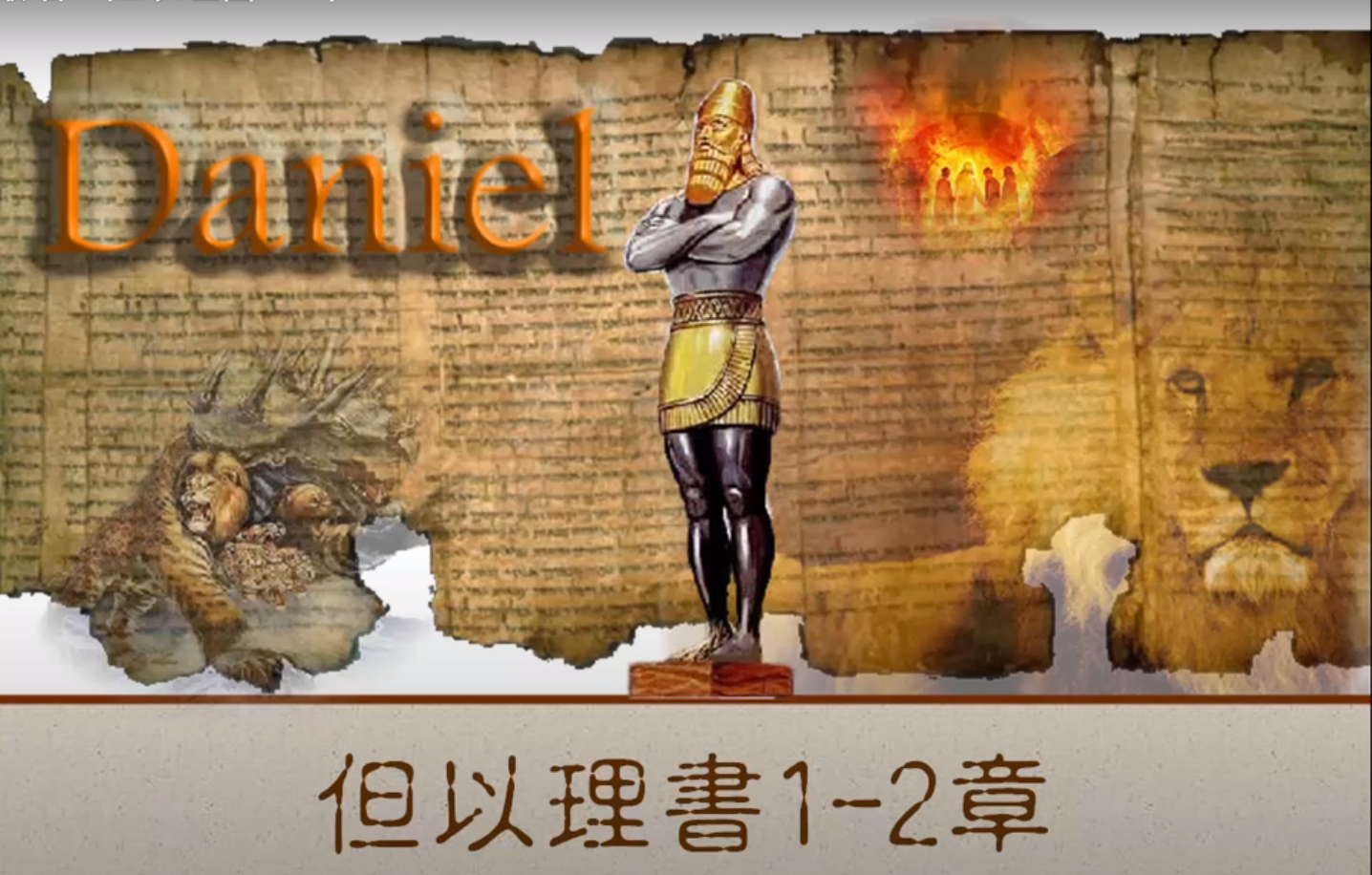 2. 但以理和三友被选入宫受训(3～7節)
王的智囊團學校
精英的條件
王吩咐太監長亞施毗拿，從以色列人的宗室和貴冑中帶進幾個人來， 4就是年少沒有殘疾、相貌俊美、通達各樣學問、知識聰明俱備、足能侍立在王宮裏的，
預備的方式和目的 
要教他們迦勒底的文字言語。5王派定將自己所用的膳和所飲的酒，每日賜他們一分，養他們三年。滿了三年，好叫他們在王面前侍立。…7太監長給他們起名
撒母耳記上
希伯來名
意義
巴比倫名
意義
但以理
神是我的審判者
伯提沙撒
願此神佑我王
(or 窘迫者的寶藏之主)
哈拿尼雅
耶和華滿有恩惠
沙得拉
甚懼怕我神
(or 偉大的文士)
米沙利
有誰能像神一樣
米煞
在王面前我實微不足道
(or 王的賓客)
亞撒利雅
耶和華是我的幫助
亞伯尼歌
尼波之僕
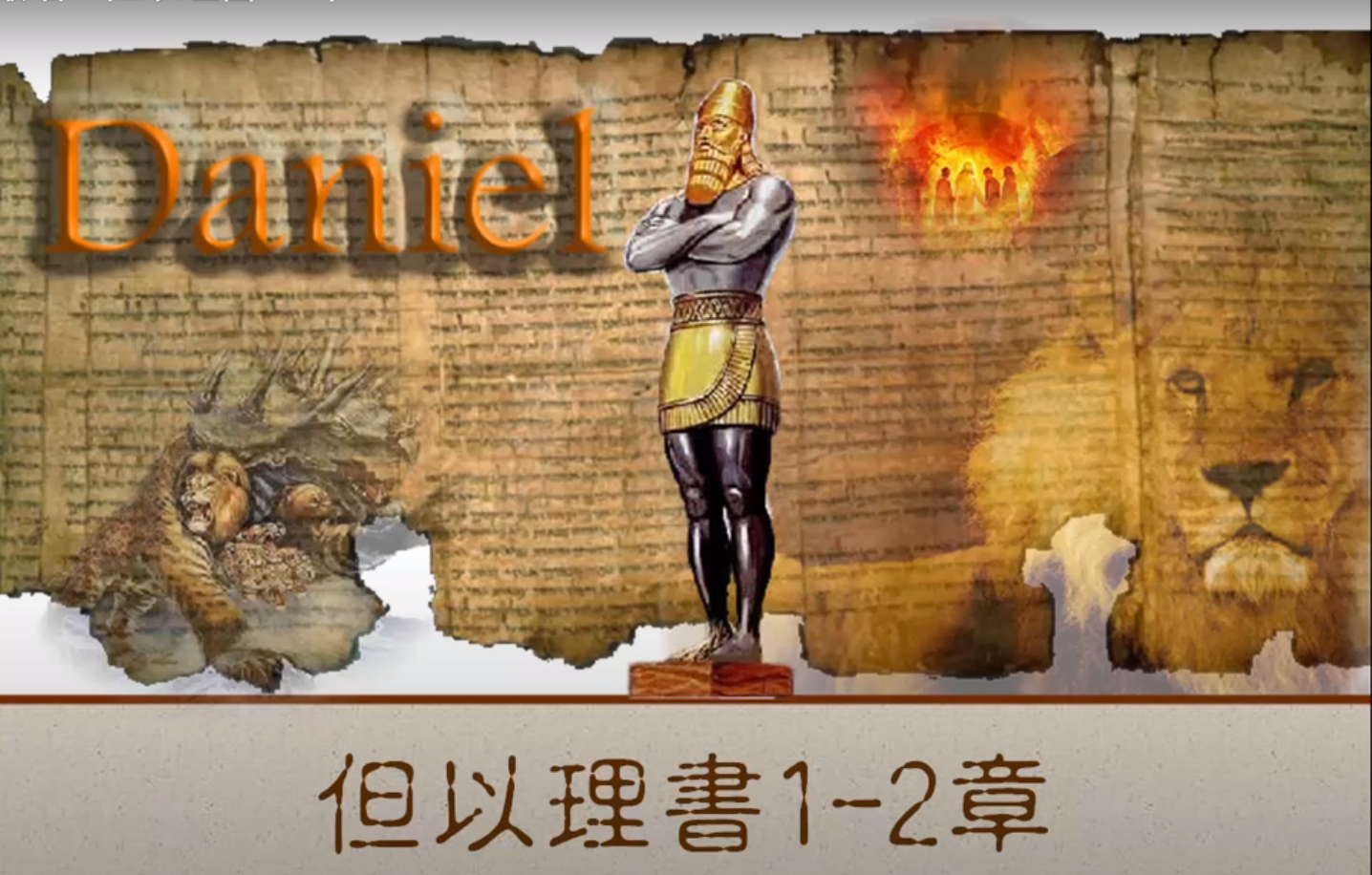 實際 但以理和三友面臨著試探
 一、地位上的试探：得以侍立在王宫里(4节)
 二、饮食上的试探：得以享用王膳美酒(5节)
 三、名称上的试探：得以融入异教社会(7节)
撒母耳記上
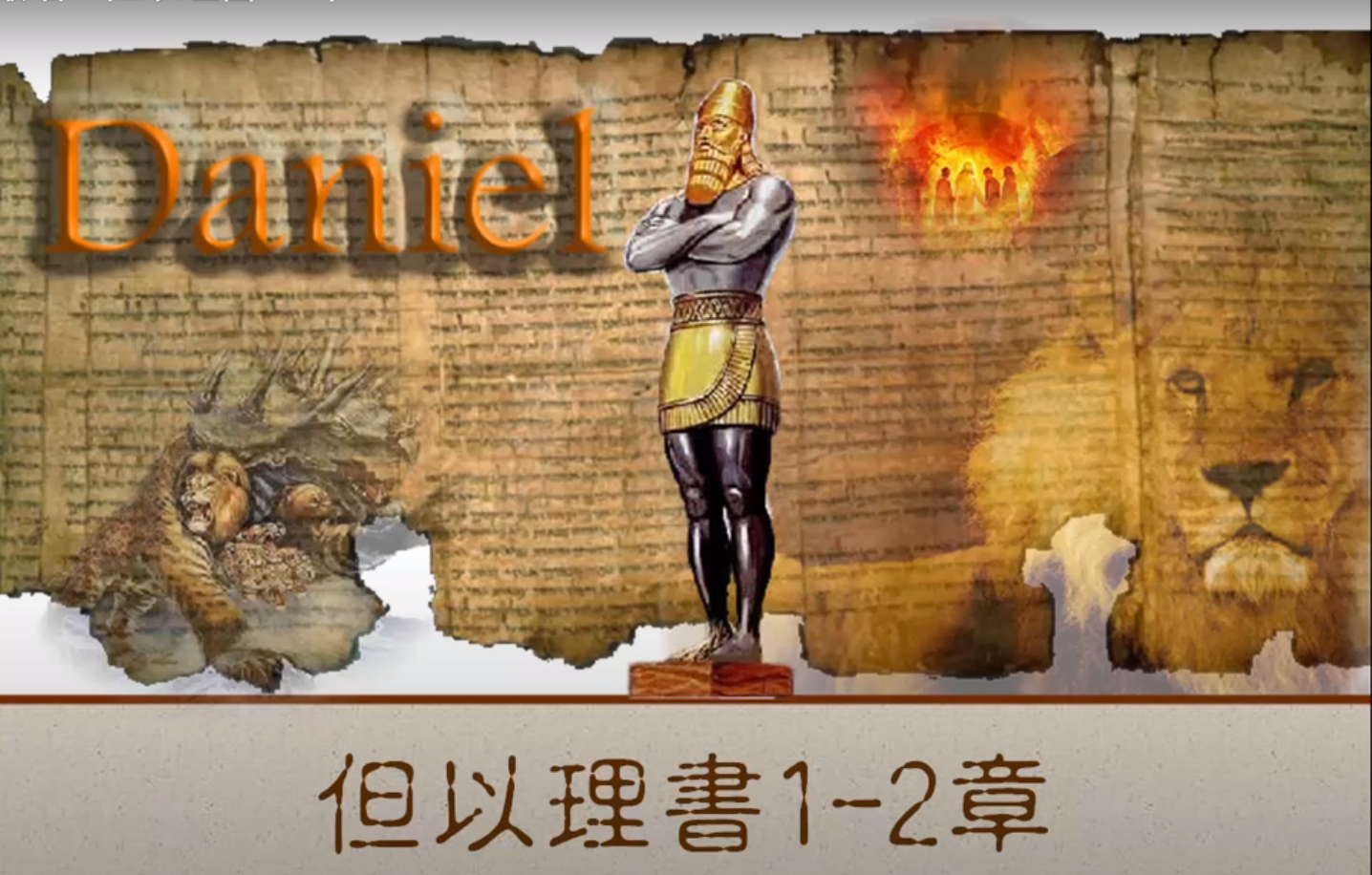 3 但以理和三友拒用王膳（ 8～16 節）
持守信仰 立志不以王的膳和王所飲的酒玷污自己(8節)
温和肯求，神使他在别人眼前蒙恩，受怜悯(9節)
體恤軟弱，合理分析建議方法讓人接納（10～16節）
恩典中長進（17節）
撒母耳記上
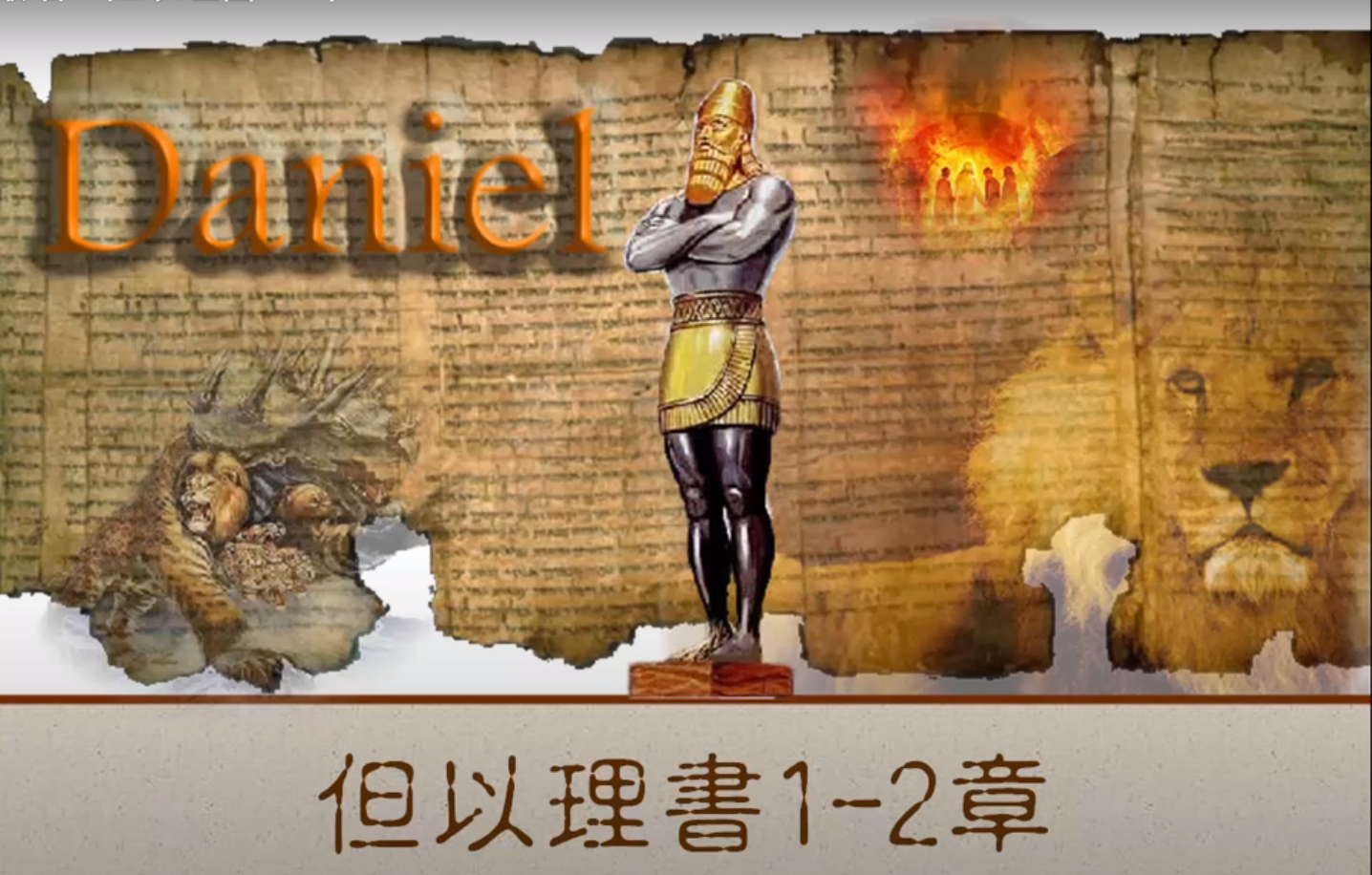 4 但以理和三友敬虔的結果（17～21節）
恩典中長進（17節）
应对得体，受王喜欢(19~20節)
三朝元老（巴比倫、瑪代、波斯），為神見證
撒母耳記上
但以理書
啟示錄
得勝者的榜樣
1-6
章
歷
史
但以理和三友
的事蹟
1
章
所看見的
(榮耀的基督)
呼召得勝者
2-3
章
現在的事
(七個教會)
7-12
章
預
言
四大帝國和
末世的異象
4-22
章
將來必成的事
(末世異象)
你將要受的苦你不用怕。魔鬼要把你們中間幾個人下在監裏，叫你們被試煉，你們必受患難十日。你務要至死忠心，我就賜給你那生命的冠冕。(啟2:10)
但以理書
啟示錄
得勝者的榜樣
1-6
章
歷
史
但以理和三友
的事蹟
1
章
所看見的
(榮耀的基督)
呼召得勝者
2-3
章
現在的事
(七個教會)
7-12
章
預
言
四大帝國和
末世的異象
4-22
章
將來必成的事
(末世異象)
你將要受的苦你不用怕。魔鬼要把你們中間幾個人下在監裏，叫你們被試煉，你們必受患難十日。你務要至死忠心，我就賜給你那生命的冠冕。(啟2:10)
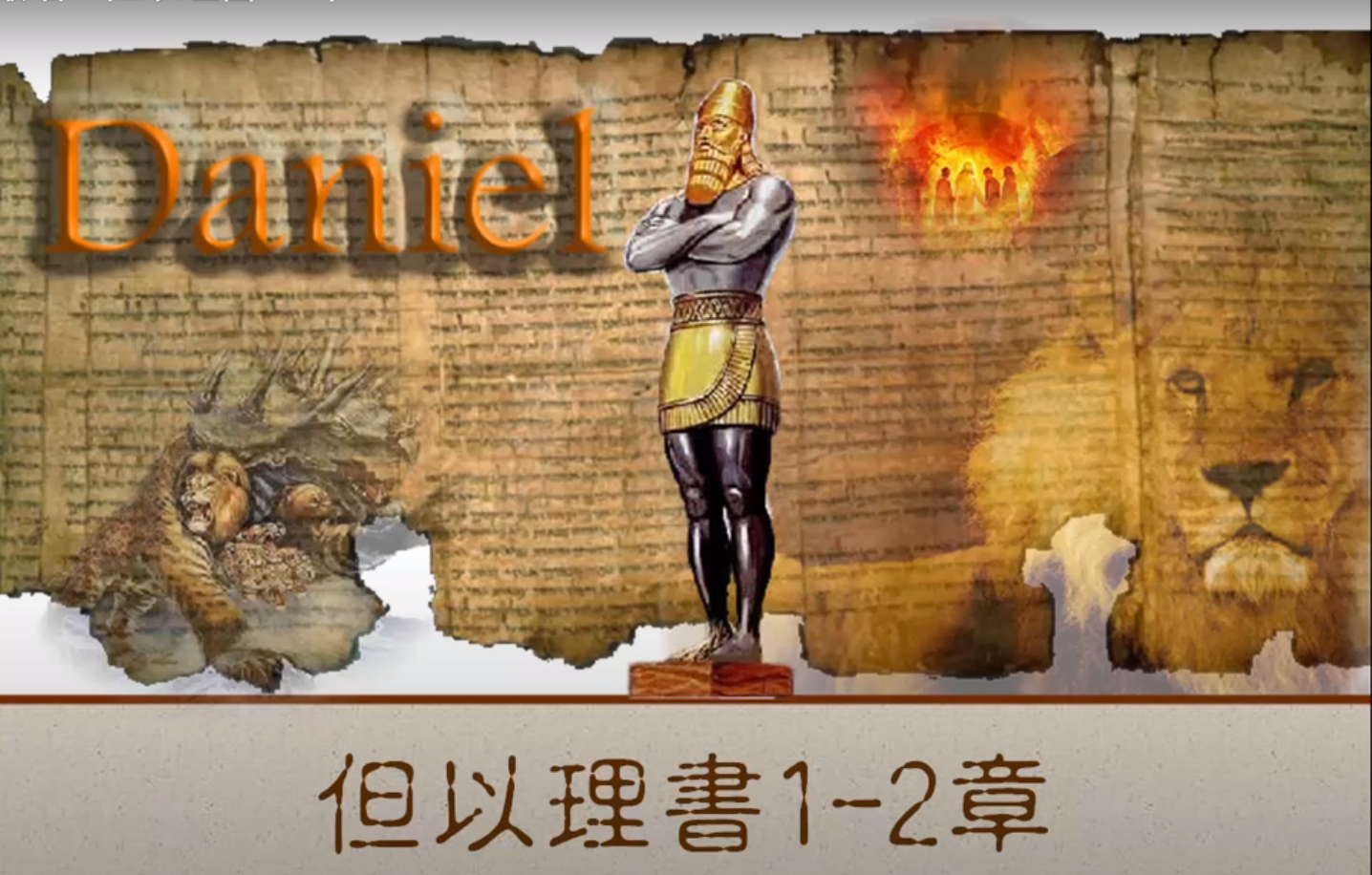 討論分享
分享一下，當您到陌生的環境，您是如何适应呢？
处理人际关系的最佳模式是“双赢”，从但以理身上我們可以借鉴些什麼？
撒母耳記上
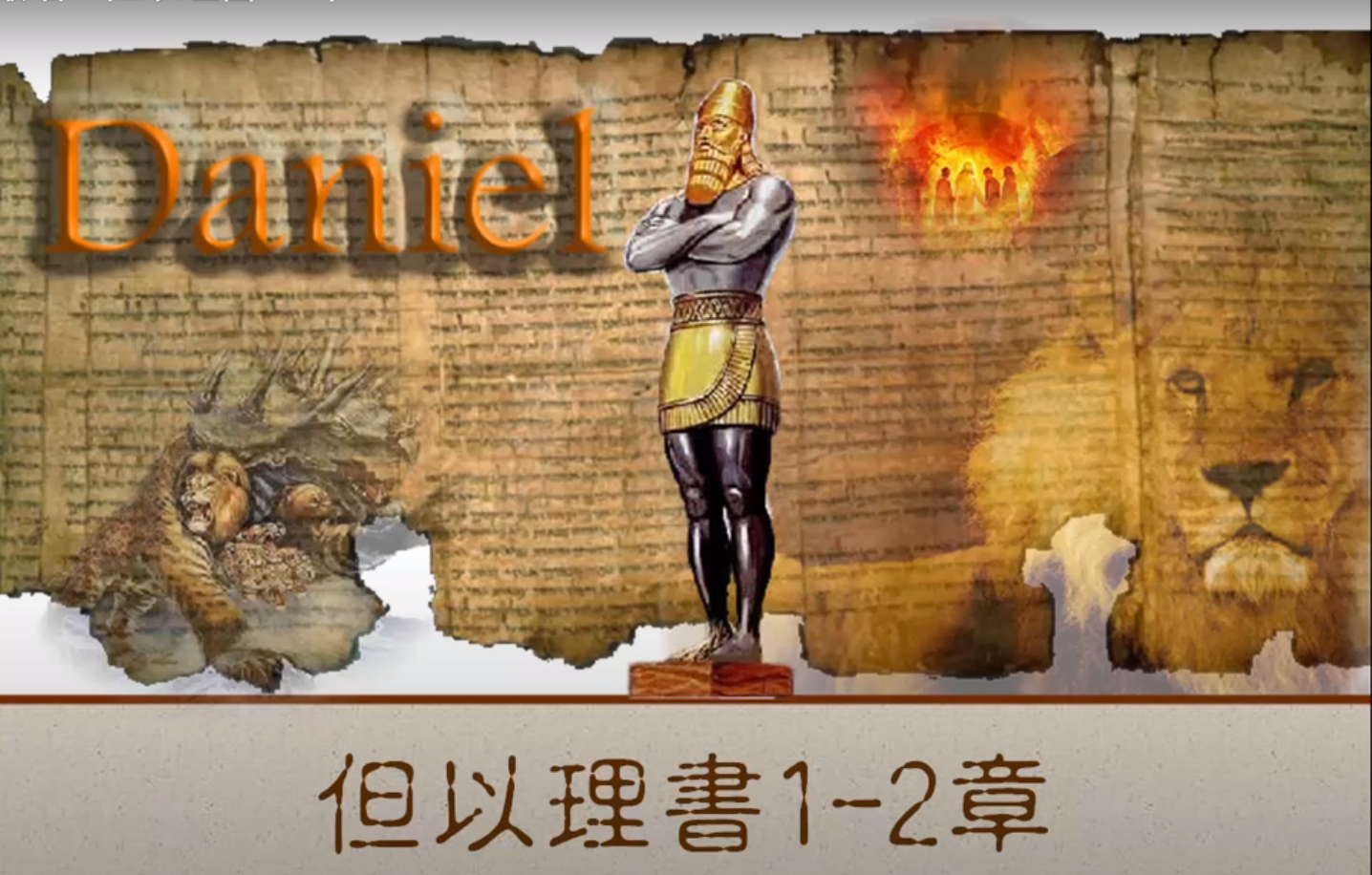 課程簡介
但以理書是舊約的啟示錄；啟示錄是新約的但以理書
藉著世界諸國之興衰及猶太選民之遭遇指出神是至高的掌權者，也是審判者，祂必在地上建立彌賽亞永恆的國度
課程目的
學習本書幫助我們認識神的主權和計劃
從但以理一生美好的見證，學習忠心事奉神的功
課---恩典中長進 盼望裡忠貞
撒母耳記上
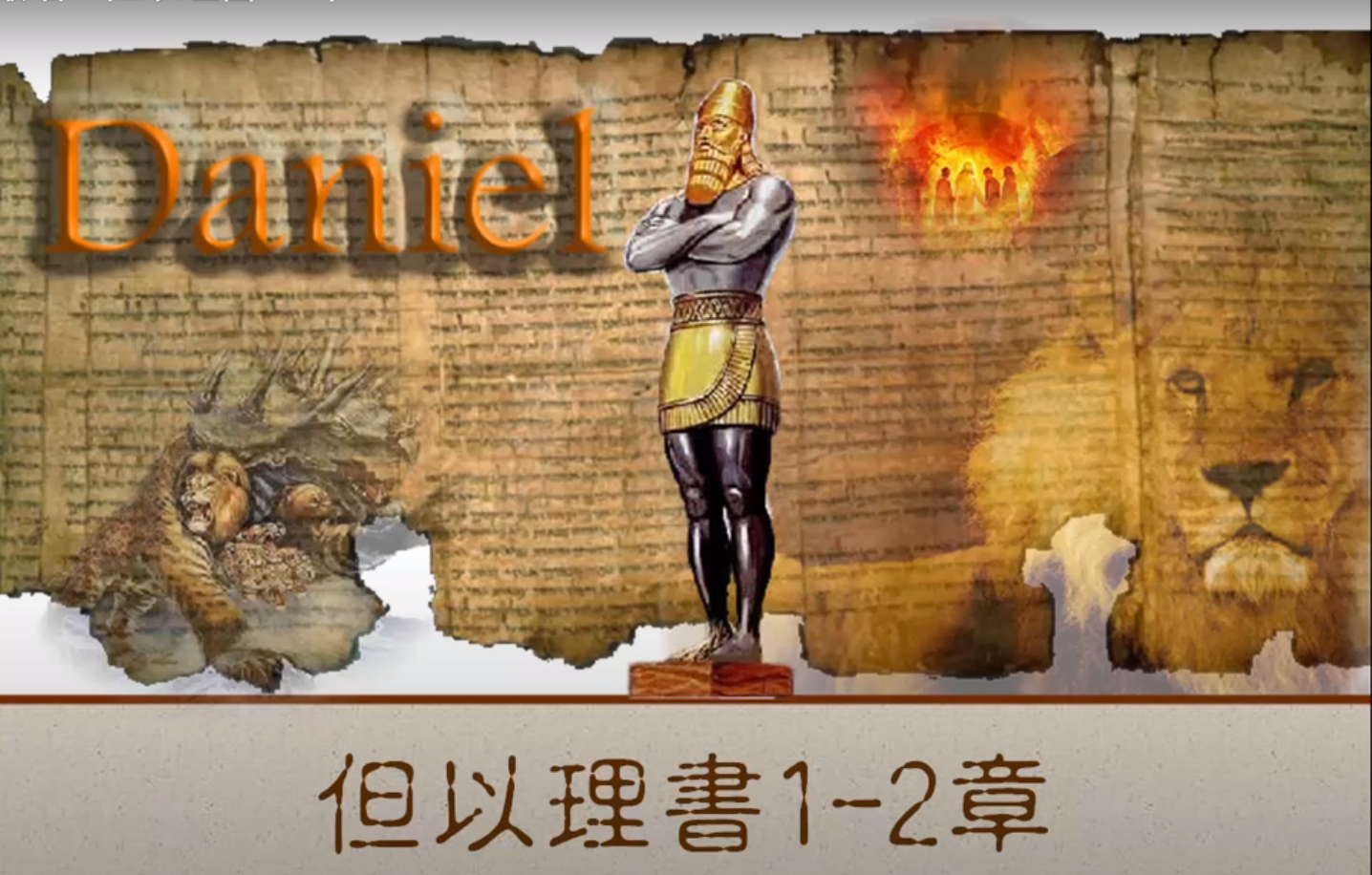 學習方式
主日學老師講解～30min. 
討論時間 ，組員自由回答問題或分享心得
課程要求
全學期通讀但以理書兩遍+
每週上課前預讀當週章節，歡迎預備問題或分享
撒母耳記上